Hemispherectomy Conference and Family Reunion
Hearing after Hemispherectomy
Selected comments on ……
Frank E. Musiek, Ph.D., CCC-A
Professor and Director
NeuroAudiology Lab
University of Arizona
Incidence: hemispherectomy
2.2 per 100,000 in 2009
1.2 per 100,000 in 2000
(from Lin et al. 2015)
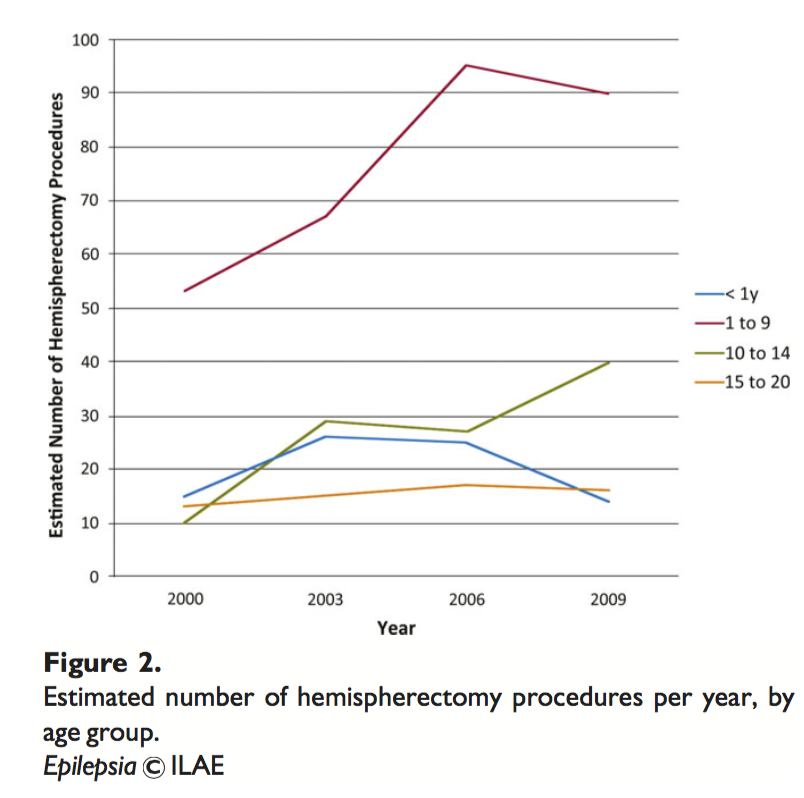 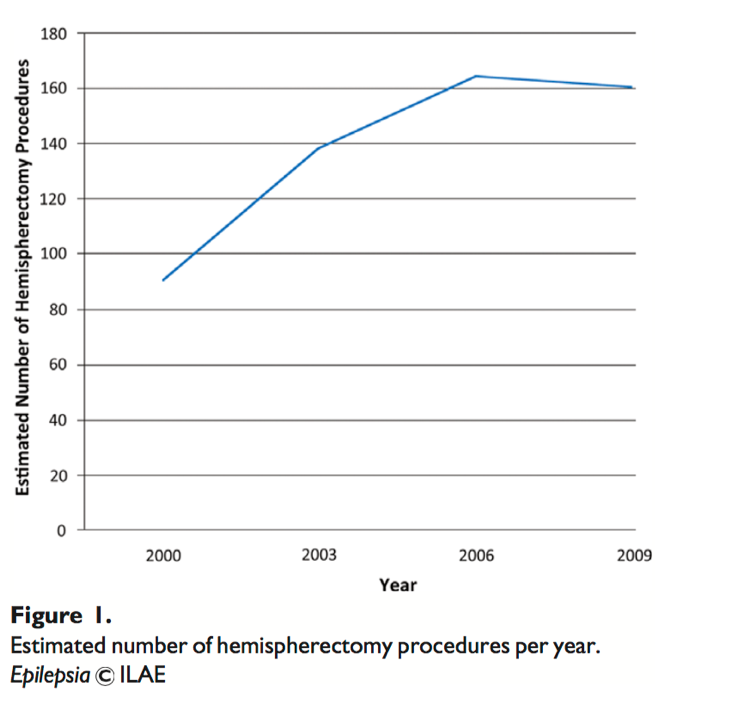 Peripheral and Central Auditory Systems…..
-they must work together but they do different jobs !
Peripheral and Central Auditory Systems…..
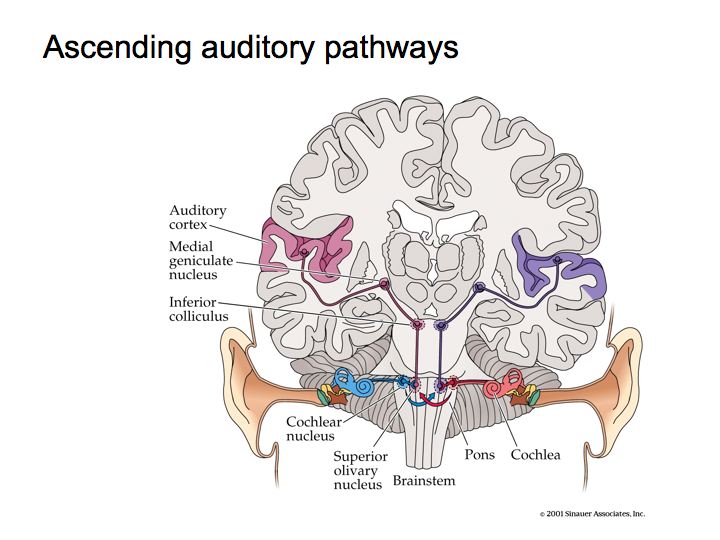 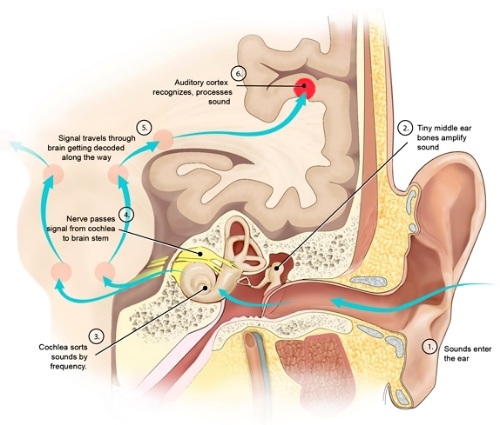 From San Fancisco spch & Hearing  Ctr.
COMPLEX VERSUS NOT SO COMPLEX SYSTEMS
HIGH
Central system
DEGREE OF 
INVOLVEMENT/
EFFICIENCY
Peripheral system
NONE
HIGH
LOW
COMPLEXITY OF ACOUSTIC STIMULUS AND OR TASK
What are simple and complex acoustic signalsor tasks ?
COMPLEX
SIMPLE
SPEECH/DICHOTIC
TONES/LOCALIZATION
OTHER…..
PURE TONES/DETECTION
The traditional hearing test – the pure tone audiogram, measures one’s
ability for the detection (and sensitivity) of tones for various frequencies. 
It requires a YES or NO response.
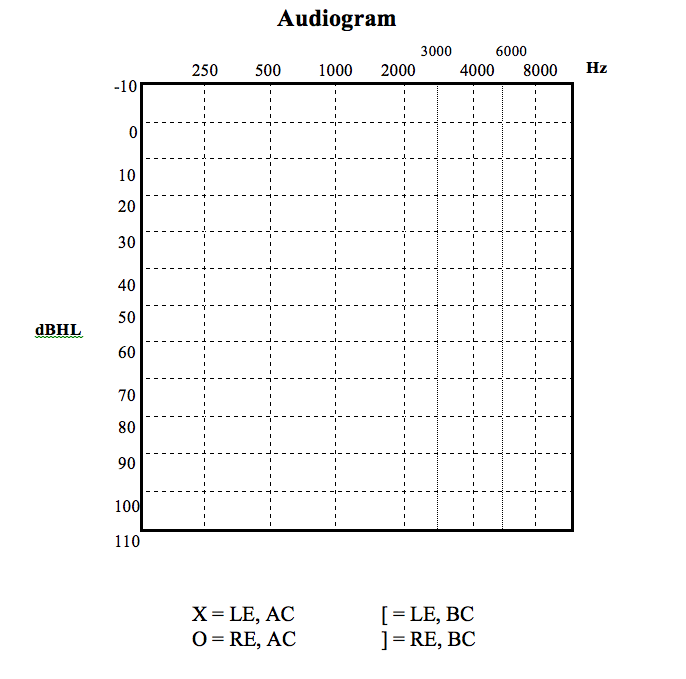 The traditional hearing test – the pure tone
The “classic” article by
Goldstein (1957) was
good and bad regarding
hearing of hemispherectomy
XO       XO       XO        XO        XO       XO
N O R M A L
M I L D
M O D E R A T E
S E V E R E
P R O F O U N D
(Musiek)
SOME TESTS THAT ASSESS THE INTEGRITY OF THE CENTRAL AUDITORY SYSTEM FOR
WHICH THERE HAS BEEN A REASONABLE AMOUNT OF RESEARCH…….
Dichotic Listening: the presentation of two different acoustic signals
		      	     to each ear at the same time.

Speech in Noise: Speech signals embedded in a background of noise


Localization: locating a sound source in a sound field
Examples of Dichotic Listening
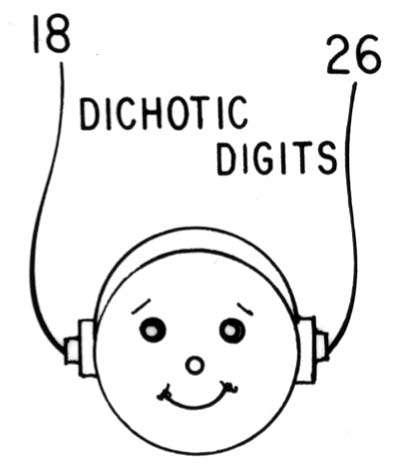 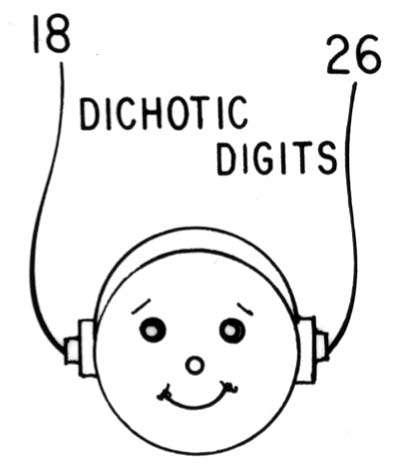 2,8
Run
ba
1,4
da
Sun
Dichotic 
CVs
Dichotic
digits
Dichotic
words
(Musiek)
ear
ear
Ipsilateral ear
(to the lesioned hemisphere)
Contralateral ear
(to the lesion hemisphere)
(Musiek)
WH: Right Insular Stroke
ear
ear
Ipsilateral ear
(to the lesioned hemisphere)
Contralateral ear
(to the lesion hemisphere)
WH: Right Insular Stroke
Musiek
From Waddington
LH
RH
CC
Contralateral nerve fibers = 80%

Ipsilateral nerve fibers = 20%
LE
RE
(cat)
(dog)
Normal  Listening Function
(Musiek)
LH
RH
CC
LE
RE
(cat)
(dog)
Normal  Dichotic Listening Function
(Musiek)
Dichotics and Hemispherectomies
IE
IE
%
AGE = 10 -22 yrs
Age @ surgery =  1½ - 10 yrs
RE = right ear
LE = left ear
IE = ipsilateral ear
CE = contralateral ear
CE
CE
Dichotic CVs
Dichotic fused words
Bode et al. 2007 (modified)
Berlin (1975), Wester et al. (1991) 
reported similar results.
IE
%
RE
IE
AGE =14 (mean)
LE
CE
RE = right ear
LE = left ear
IE = ipsilateral ear
CE = contralateral ear
CE
Controls
N=15
Congenital
Hemispherectomy
N=6
Later
Hemispherectomy
N=6
(Netley et. al. 1972)
Speech in Noise……
Say the word run = in quiet
Say the word run
= noise competition (visual analog)
Speech in Noise and Hemispherectomies (N=2, LH, RH)
AGE = 8 yrs
Age @ surgery =  8 yrs
A
= Pre Op.
= Post Op.
Right
hemispherectomy
Left 
hemispherectomy
A = Linear Z scores converted to SCAN scores X 10
for display
Boatman et al. 2003 (modified)
Localization task……..
Multiple  speakers
Listener
Musiek
Localization (fixed)
30






15






  0
xX
O
hemispherectomy
Mean
Deviation
Scores
(error)
O
x
O
X
I = ipsilateral field
PC = peri central field
C = contralateral field
controls
X
C
I
PC
Modified from Poirier et al.  1994
Similar results from Zattore (1995)
Localization (moving)
30






15






  0
xX
O
hemispherectomy
O
Mean
Deviation
Scores
(error)
X
controls
X
O
X
C
I
PC
Modified from Poirier et al.  1994
Similar results from Lessard et al. 1999
*ave. of 3 sources….
WHY DO SOME DO WELL, OTHERS NOT ?
PLASTICITY
TIMING, (onset of disorder, surgery) DURATION
EXPERIENCE – TRAINING
EXPERIENCE WITH DYSFUNCTION (1 VS. 2 HEMISPHERES)
WHAT CAN BE DONE ?
Auditory Training ?
Dichotic interaural intensity training (DIID)
Training on the defined deficit
What to Watch for: Some Symptoms of CAPD
Difficulty in noisy environments
Difficulty in reverberation 
Difficulty following multi-step directions
Appears to have problems listening
Difficulty following fast, soft talkers
Misinterprets words, numbers, etc
Challenged by language based subjects in school
Symptoms with a “normal” audiogram
RESEARCH NEEDS						                                   low      medium      high
Dichotic					x
Localization					x
Temporal							x
Speech (low redundancy)			x
Electrophysiologic					x
Test battery						x
Rehabilitative						x
*
Complete feedback survey !!!
Thank  You !